Hemovigilența
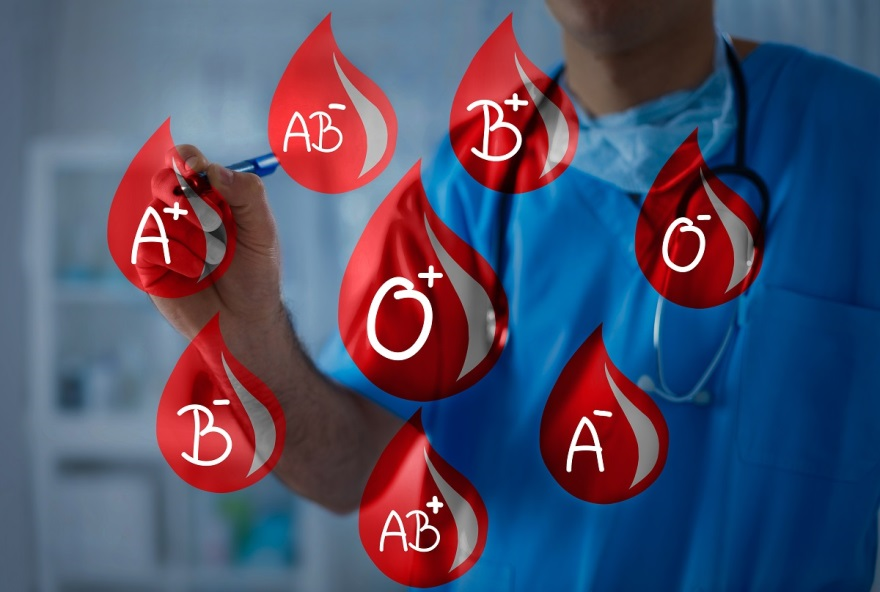 Efectuat: Chivriga Anastasia
Asistentă Medicală Superioară
Secția : Hemodializă și Transplant Renal
Ce este homovigilența?
Hemovigilența 
este un ansamblu de proceduri standardizate de supraveghere a incidentelor și reacțiilor adverse ce survin atît la donator, cît și la recipient (primitorul de produse sanguine) pe parcursul actului medical cu aplicarea hemotransfuziei, precum și supravegherea prin metode epidemiologice a donatorilor de sânge/componente sanguine.
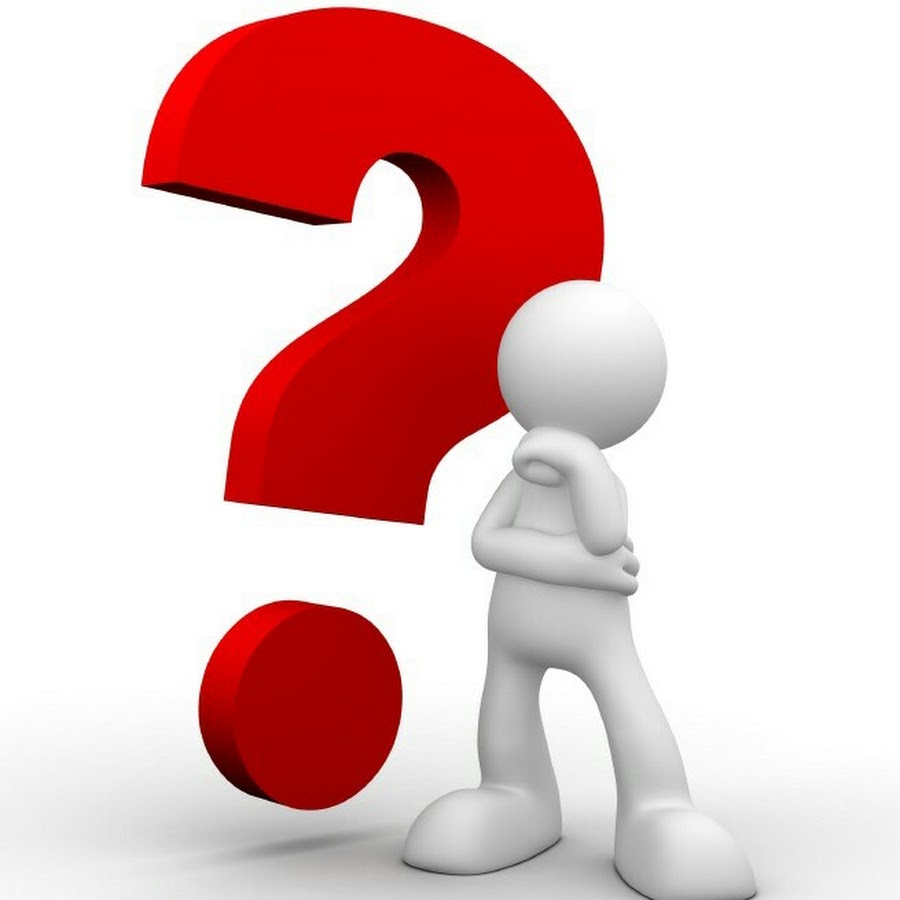 Importanța hemovigilenței în sistemul medical
Hemovigilența reprezinta un aspect extrem de important in sistemul medical, deoarece are rolul de a asigura siguranța pacienților care primesc transfuzii de sânge sau produse sanguine. 
 Prin monitorizarea și raportarea incidentelor legate de transfuzii, se previn eventuale complicații sau reacții adverse grave care pot aparea în urma transfuziei.
Prin implementarea unui sistem de hemovigilență eficient, se asigură o gestionare corectă a sângelui și produselor sanguine, reducând riscul transmiterii unor boli infectioase precum HIV sau hepatită. 
Prin asigurarea un proces clar de identificare a sângelui donat si a pacientului care primeste transfuzia, prevenind astfel greșelile sau confuziile care pot avea consecințe grave.
Prin raportarea si analizarea incidentelor de hemovigilența, se poate identifica și corecta posibilele probleme sau erori din sistemul de transfuzii, îmbunatățind astfel calitatea si siguranța serviciilor medicale oferite pacienților.
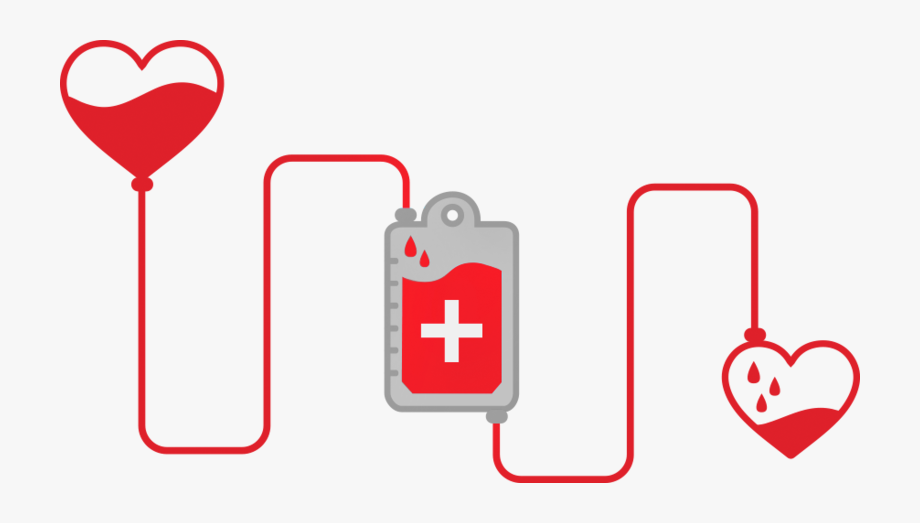 Evoluția conceptului de hemovigilență a fost marcată de o serie de schimbări și îmbunătățiri în ultimii ani
Dispoziții generale
Regulamentul cu privire la organizarea sistemului de hemovigilență (in continuare Regulamentul) este elaborat in temeiul prevederilor Legii ocrotirii sanatatii nr. 411-XII din 28.03.1995, Legii privind donarea de sange și transfuzia sanguina nr. 241-XVI din 20.11.2008 cu modificarile ulterioare, Legii cu privire la asigurarea obligatorie de asistență medicală nr.1585-XII din 27.02.1998, Legii privind Supravegherea de Stat a Sănătății Publice nr.10 din 03.02.2009, cu modificările ulterioare, altor acte normative in vigoare. 

 Regulamentul stabilește modul de organizare a sistemului de hemovigilență, atribuțiile și responsabilitățile Comitetului National de Hemovigilență, Centrului National de Transfuzie a Sângelui și Comitetelor Transfuzionale din cadrul prestatorilor de servicii medicale spitalicești, indiferent de statutul juridic al acestora (in continuare institute medico-sanitara). 

 Entitățile ce participă în organizarea sistemului de hemovigilență conlucreaza cu Comisiile de specialitate ale Ministerului Sanatajii, Muncii si Protectiei Sociale, Compania Națională de Asigurari in Medicină, Universitatea de Stat de Medicină și Farmacie „Nicolae Testemițeanu” și Asociațiile profesionale în domeniu.
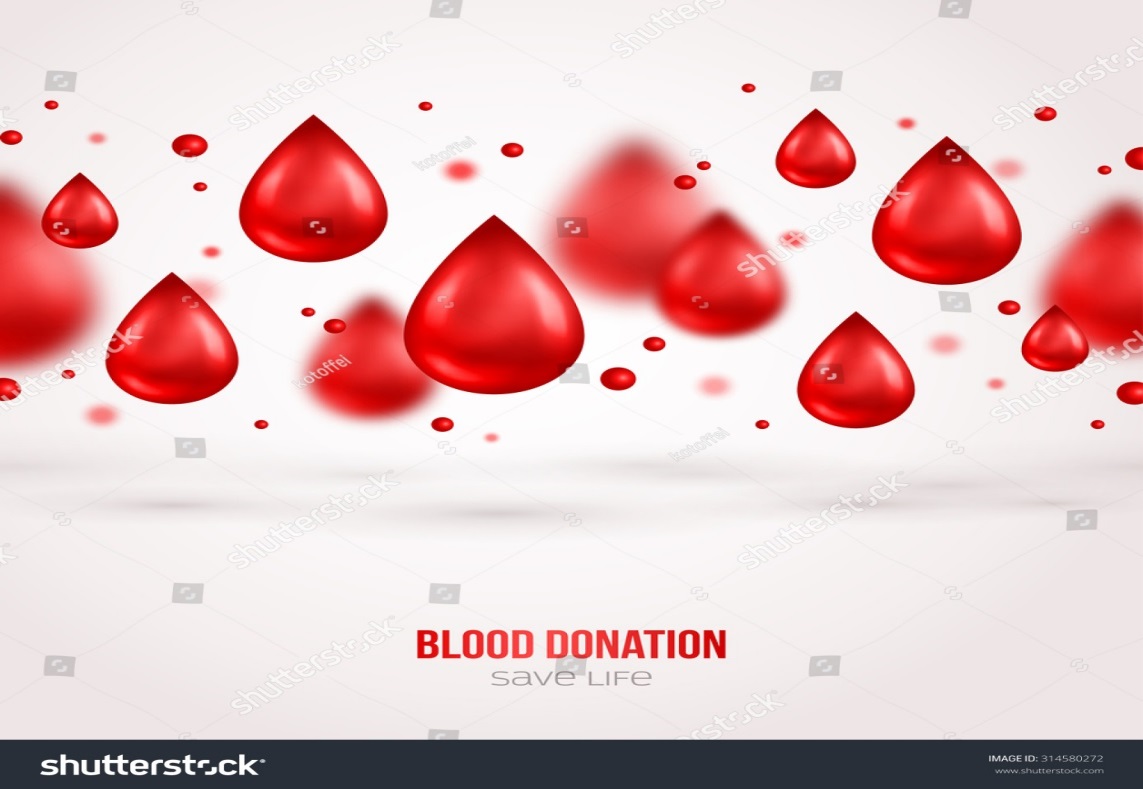 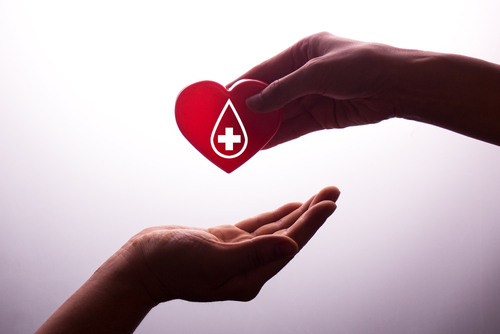 Ce scop are hemovigilența?
MONITORIZAREA CALITĂȚII PRODUSELOR SANGUINE ȘI A PRACTICILOR DE TRANSFUZIE ESTE O PARTE CRUCIALĂ A ASIGURĂRII SIGURANȚEI ȘI EFICACITĂȚII TRANSFUZIILOR DE SÂNGE
Asistența hemotransfuzională include
Pretrasfuzională; 
  Transfuzională;
  Posttransfuzională.
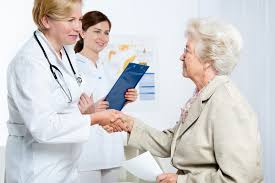 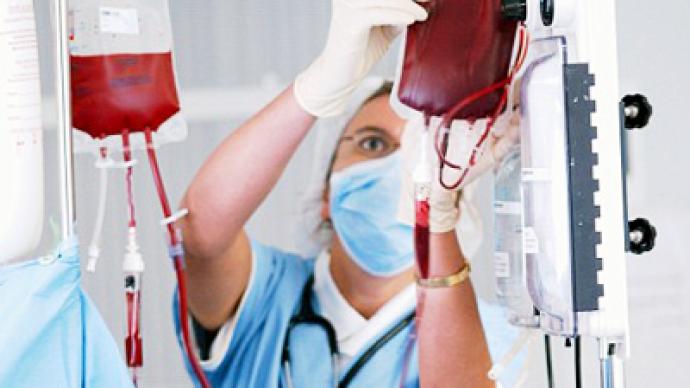 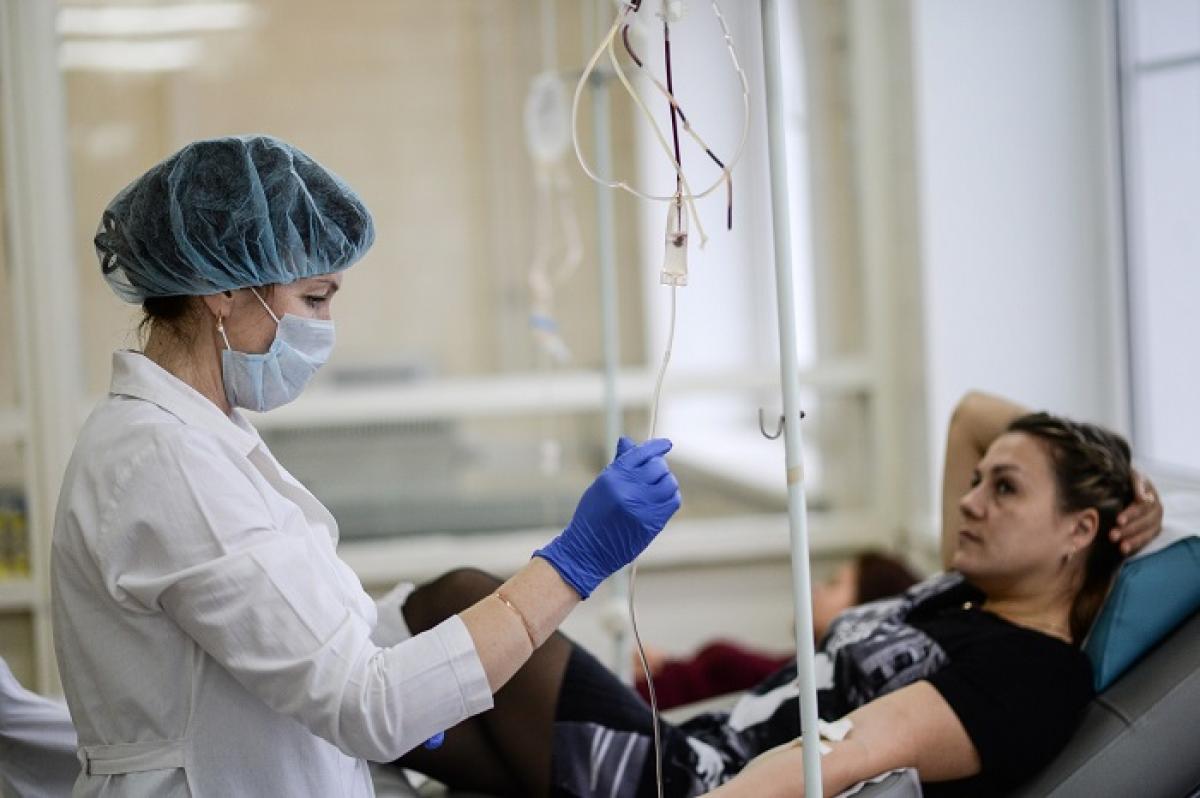 Etapa Pretrasfuzională
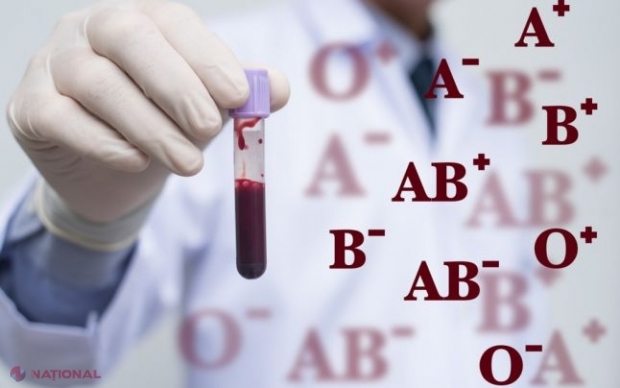 Argumentarea necesităților pentru transfuzia componentului sanguin;
 Obținerea acordului informat;
 Apreciarea grupei sanguine;
 Completarea cererii pentru produsele sanguine;
Recoltarea probei de sânge de la pacient;
 Prezentarea la Cabinetul de transfuzie a sângelui;
 Recepționarea produselor sangune de la Cabinetul de transfuzie a sângelui;
Păstrarea produselor sanguine în secțiile clinice;
 Verificarea datelor.
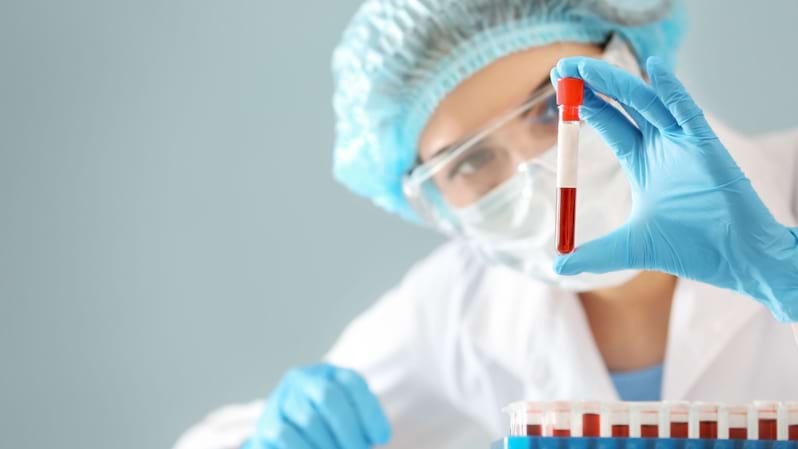 Etapa Transfuzională
Indentificarea pacientului;
Efectuarea probei biologice;
Monitorizarea pacientului pe parcursul transfuziei;
Administrarea prealabilă de medicamente(antihistaminice sau corticosteroizi);
Respectarea protocolul de transfuzie;
Educația pacientului .
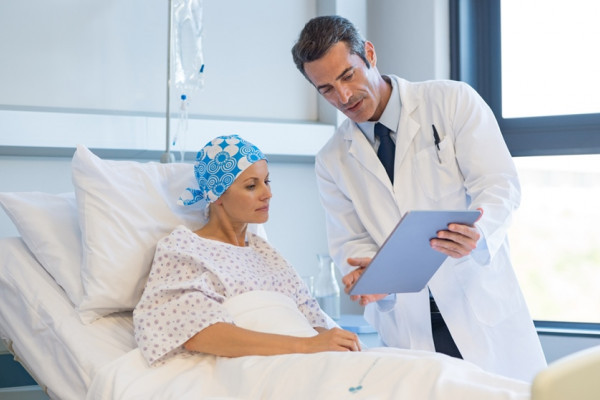 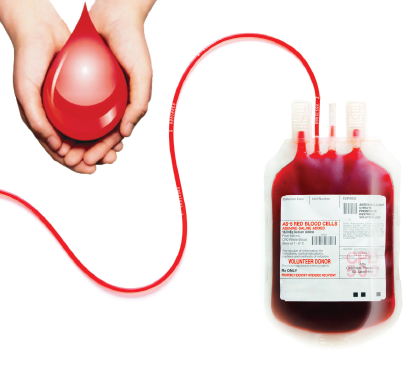 Indentificarea pacientului
Sã verifice dacă datele din formularul pentru hemotransfuzie corespund cu datele din fișa medicală a pacientului.
Trebuie sã avem convingerea că nu sunt diferențe pe: punga cu produs sanguin si Formularul pentru hemotransfuzie nr. 437/e 
Sã verifice dacă n-a expirat termenul de utilizare indicat pe punga cu produsul sanguin.
Sã verifice ora realizării testelor de compatibilitate sanguină, rezultatul testelor pretransfuzionale, prezența numelui și prenumelui responsabil de efectuarea testelor, data și ora eliberării din cabinetul de transfuzie a sângelui. 
Sã efectueze proba biologică.
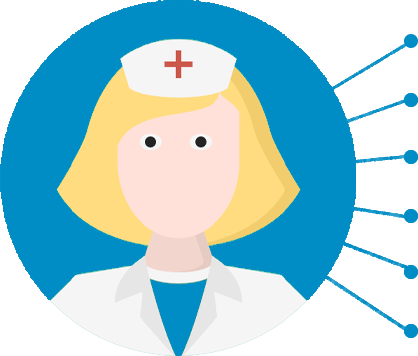 Efectuarea probei biologice
Este efectuată de asistenta medicală în prezenta medicului responsabil de hemotransfuzie.
Procedura: In jet se transfuzeaza 15 ml component sanguin timp de 1 minut (eritrocite, plasma,sol. albumina), apoi timp de 3 minute este supravegheat pacientul; în absenta efectelor adverse, aceasta procedura se repetã încã de 2 ori.
                                                                                                                                                                                          Dacã nu apare vre-o reactie, transfuzia poate fi continuată. Rezultatul este documentat in Formularul pentru hemotransfuzie nr.437/e și confirmat prin semnatura persoanelor responsabile (medicul curant si sistenta medical care au efectuat hemotransfuzia).
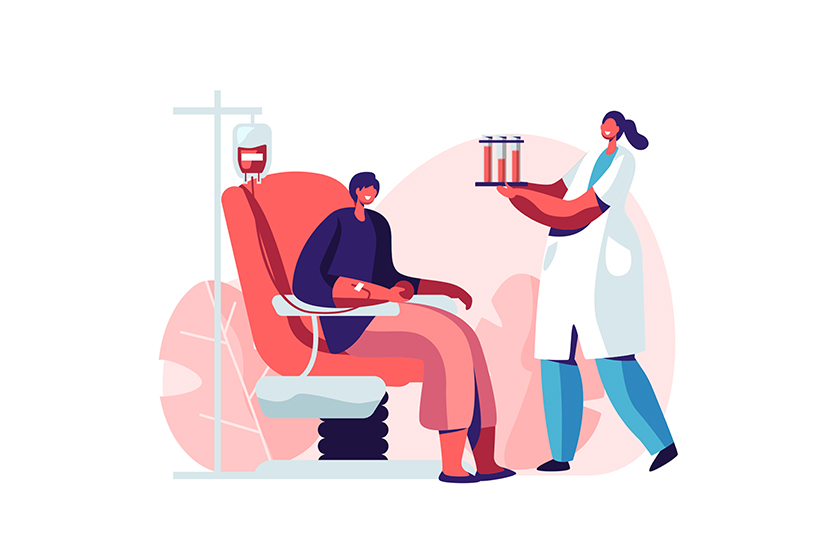 Monitorizarea pacientului pe parcursul transfuziei
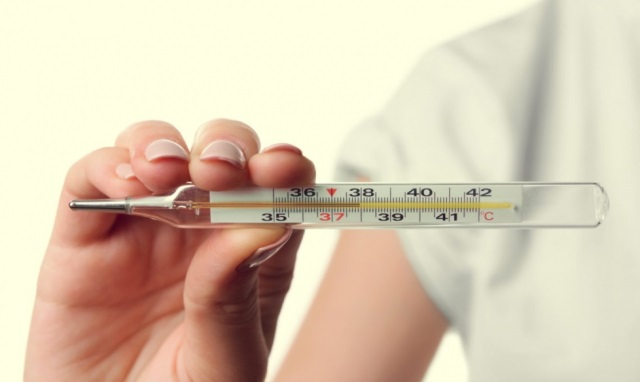 Pe parcursul hemotransfuziei pacientul va fi monitorizat periodic de către medicul curant/garda cu evaluarea paramentrilor vitali (t corpului, FCC, tensiunea arteriala) și va fĩ completat Formularul pentru hemotransfuzie nr. 437/e
 Dacã la pacient în timpul transfuziei se dezvoltă reacții adverse, transfuzia trebuie sã fie stopată, de păstrat accesul venos și organizată asistența medicalã urgent.
 În caz de producere a reacției adverse în rezultatul hemotransfuziei informarea se face prin Formularul de raportare a reacțiilor/complicațiilor posttranstuzionale nr. 440/e și se prezinta în CTS în primele 2 ore din momentul producerii reacției. 
Formularul de raportare a reacțiilor/complicațiilor posttransfuzionale nr.440/e se completează de medicul care a constatat reacția. În fișa medicală a pacientului se înregistreaza semnele clinice (febr, trisoane, hipotensiune, prurit etc.), conform Algoritmilor de conduită în managementul reacților posttransfuzionale.
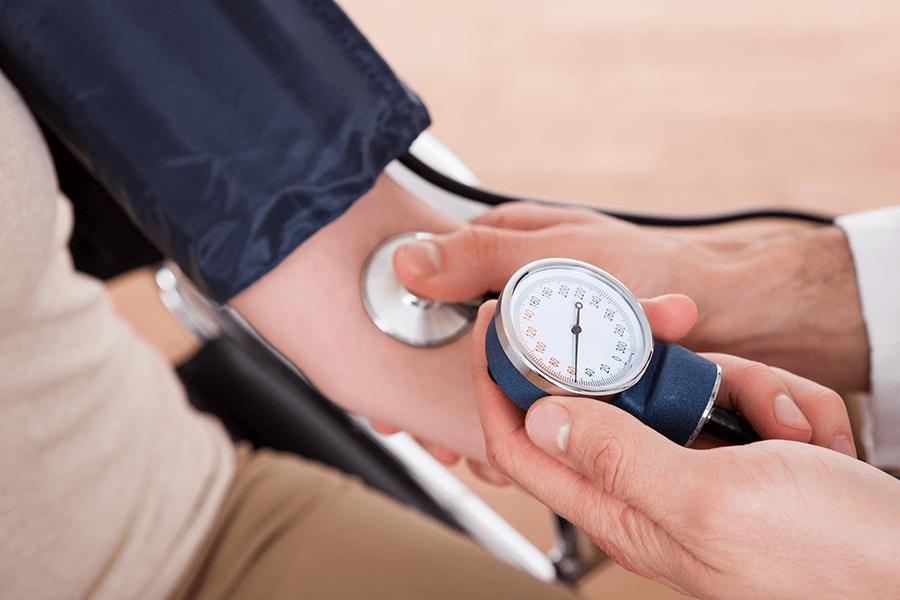 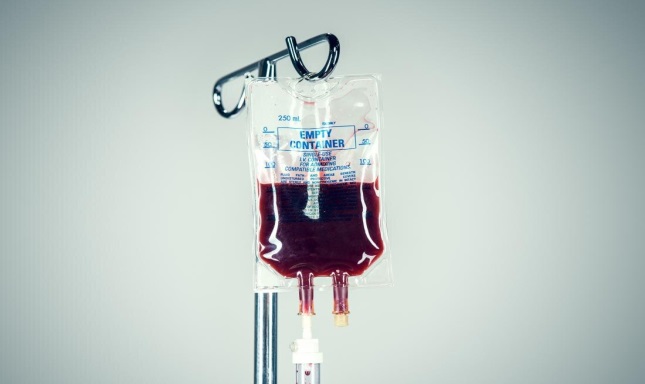 Etapa posttransfuzională
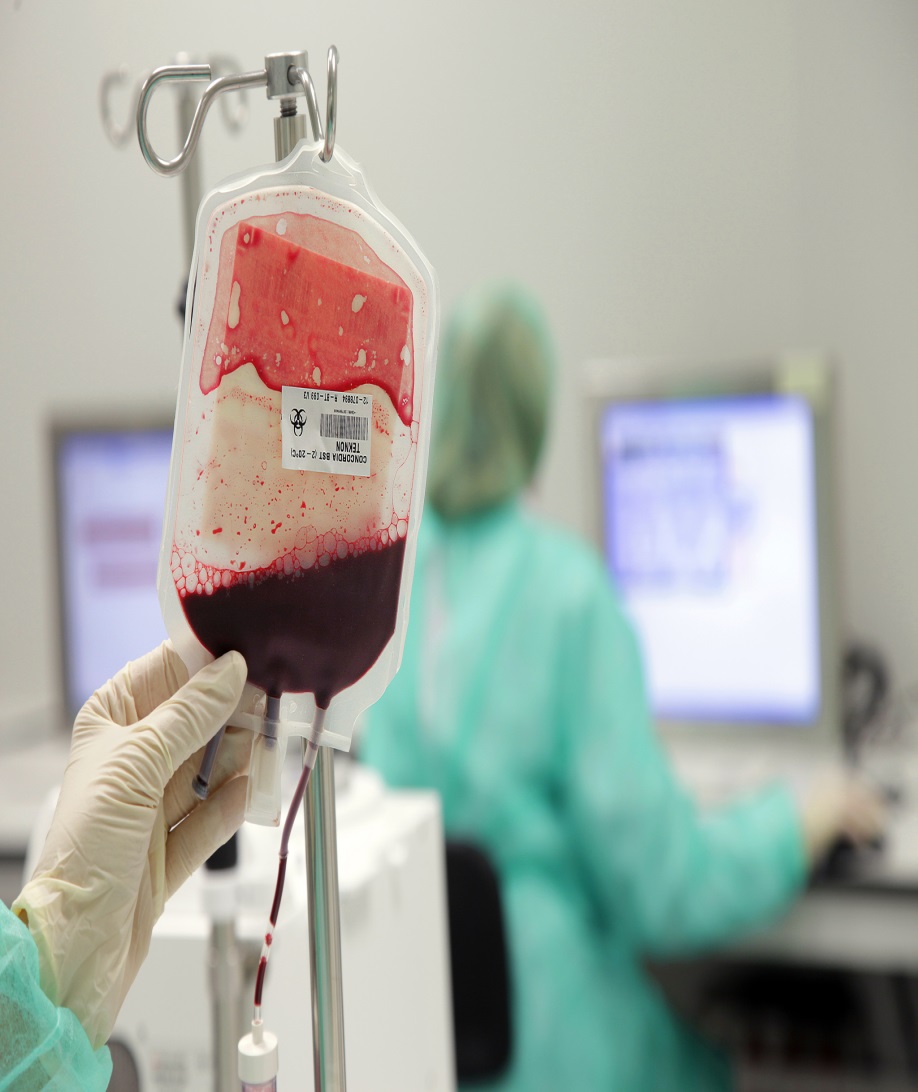 Transfuzia componentelor de sânge se înregistreaza conform prevederilor din Formularul pentru hemotransfuzie nr. 437/e de către medicul care a aplicat hemotransfuzia, ulterior de medicul de gardã care monitorizează starea pacientului din secția în care pacientul este internat și se anexează ulterior în fișa medicală a bolnavului de staționar, conform POS privind menținerea și controlul fișei medicale a bolnavului de staționar.
Dupã transfuzie containerele cu ramăsițe de sânge (de la donator, autocomponente), se păstrează în frigider în secția clinică respectivă timp de 2 zile pentru teste de control, în caz de apariție a reacțiilor/complicațiilor posttransfuzionale tardive.
ERORI PRODUSE ÎN TIMPUL TRANSFUZIEI DE SÂNGE ȘI ADMINISTRAREA PRODUSELOR DE SÂNGE
Indentificarea eronată a pacientului,
Erori de stabilire a compatibilității,
Incidente la administrare,
Incidente de monitorizare.
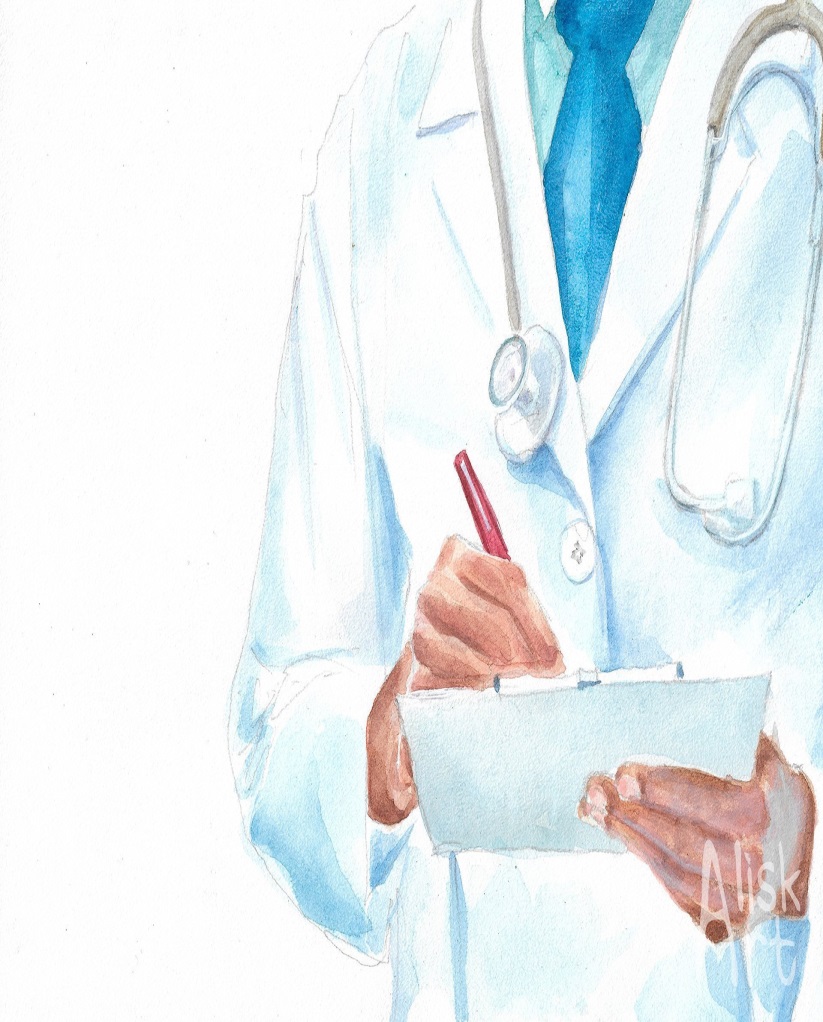 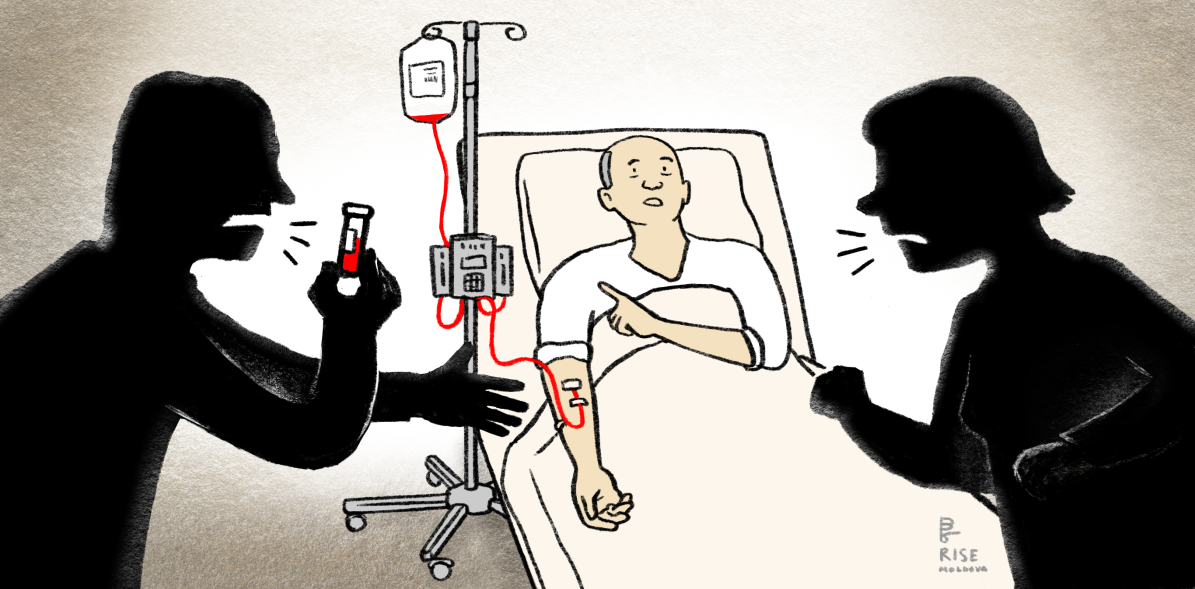 Clasificarea reacţiilor posttransfuzionale
după timpul de apariție:
a) acută – reacții care apar în timpul sau până la 24 ore după transfuzie; 
b) tardivă – reacții care apar după 24 ore după transfuzie. 
II. după mecanismul de apariție: 
imun – prezența și/sau dezvoltarea de anticorpi contra antigenelor eritrocitare, leucocitare, trombocitare, proteinelor plasmatice la pacientul-recipient de produse sanguine cu declanșarea unui răspuns al organismului uman la intracțiunea cu antigenele corespunzătoare anticorpilor; 
non-imun – dezvoltarea unui răspuns al organismului uman provocat de unele particularități a parametrilor fizici, chimici ale produselor sanguine transfuzate și/sau unor erori în tehnica realizării transfuziilor și/sau prezenței comorbidităților la pacient.
III. după gradul de severitate a reacțiilor posttransfuzionale 
      IV. după atribuirea (imputabilitatea) reacției posttransfuzională
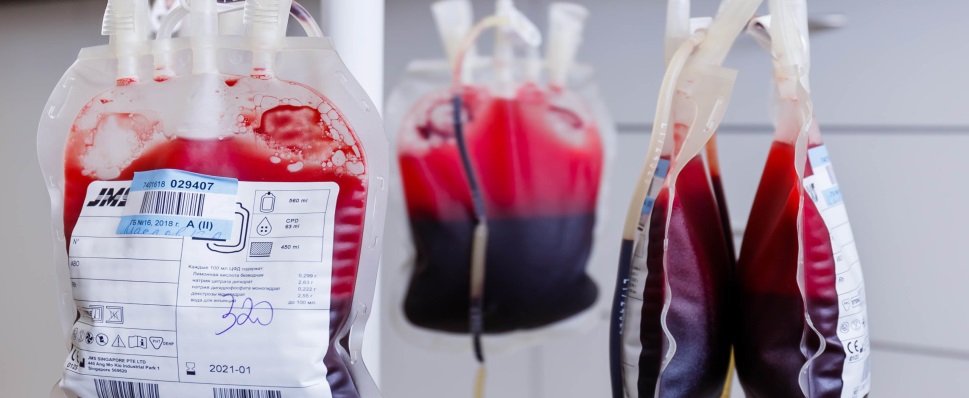 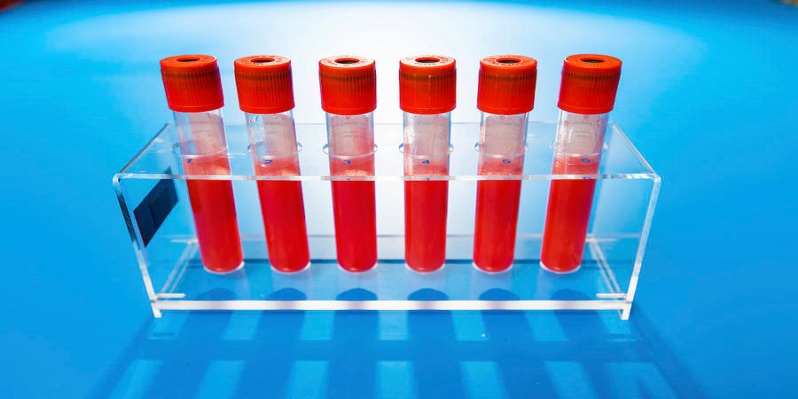 etapele procesului de raportare reacțiilor adverse
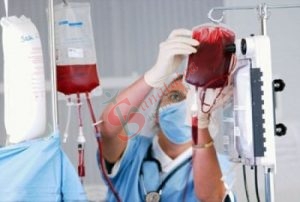 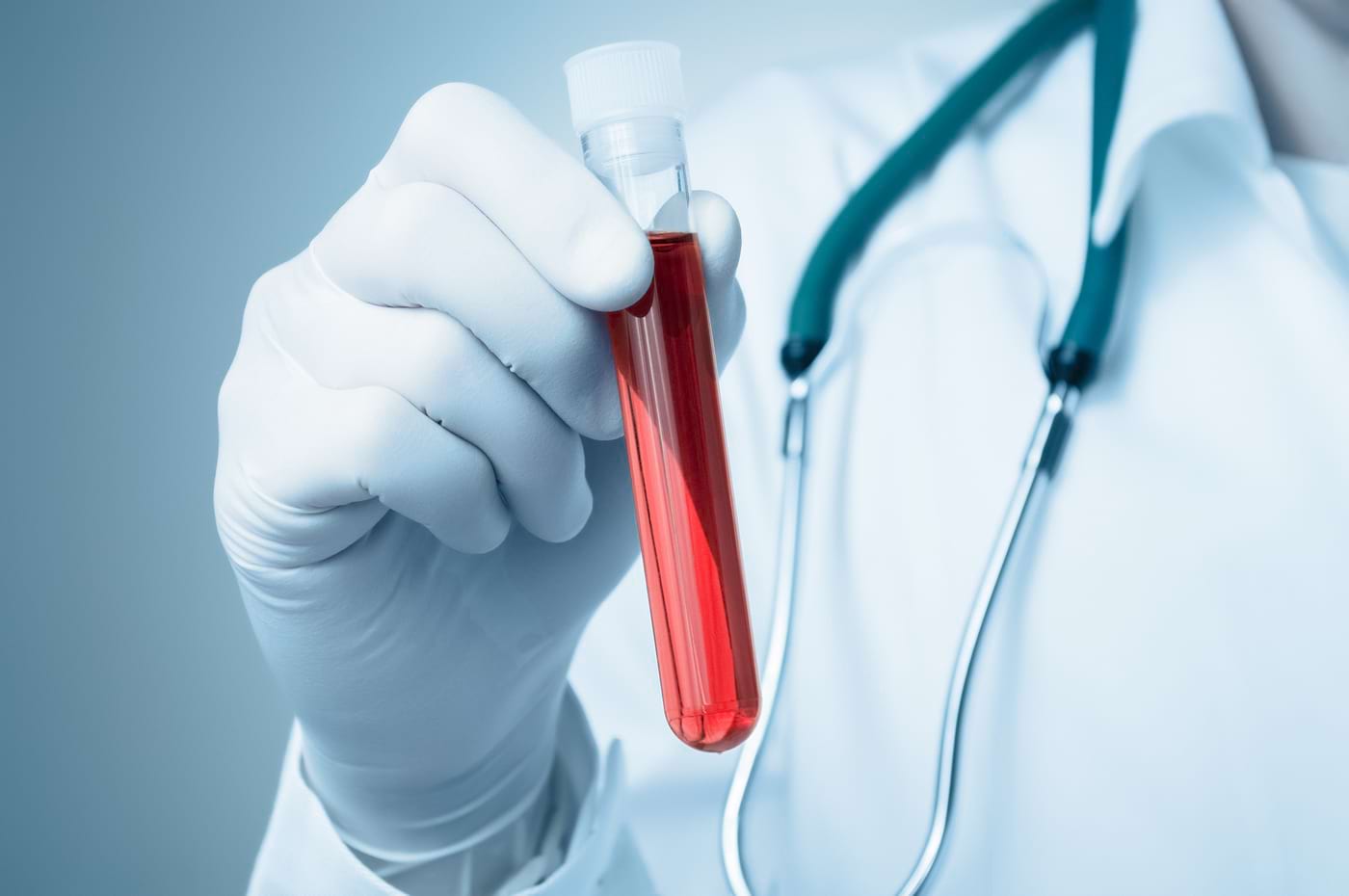 [Speaker Notes: Identificarea reactiilor adverse: Personalul medical trebuie sa fie capabil sa identifice si sa recunoasca reactiile adverse care pot aparea in timpul tratamentului pacientului.
Colectarea informatiilor: Personalul medical trebuie sa colecteze informatii relevante despre reactiile adverse, inclusiv simptomele pacientului, momentul aparitiei lor si eventualele factori care le-ar fi putut declansa.
Documentarea reactiilor adverse: Reactiile adverse trebuie documentate intr-un format standardizat, care contine informatii precum numele pacientului, varsta, sexul, medicatia administrata, simptomele aparute si orice alte informatii relevante.
Evaluarea reactiilor adverse: Personalul medical trebuie sa evalueze gravitatea reactiilor adverse si sa stabileasca daca exista vreun factor care ar putea contribui la aparitia lor.
Raportarea reactiilor adverse: Reactiile adverse trebuie raportate autoritatilor competente conform legislatiei in vigoare. Aceste rapoarte trebuie sa contina toate informatiile relevante despre reactiile adverse si sa fie transmise cat mai rapid posibil.
Monitorizarea reactiilor adverse: Personalul medical trebuie sa monitorizeze reactiile adverse raportate si sa fie atent la orice noi reactii adverse care pot aparea la pacienti.
Implementarea masurilor de prevenire: Pe baza informatiilor colectate, personalul medical trebuie sa implementeze masuri de prevenire a reactiilor adverse in viitor si sa ofere pacientilor informatii pentru a evita astfel de situatii.
Comunicarea cu pacientul: Personalul medical trebuie sa comunice transparent cu pacientul despre reactiile adverse raportate si sa ofere suport si indrumare suplimentara pentru a gestiona aceste situatii in mod adecvat.]
raportarea  reactiei posttransfuzionale
Se completeaza de medicul care a constatat reacția ;
Se raportează de vicedirector medical comitetul transfuzional spitalicesc al instituției;
Reacțiile posttransfuzionale cu grad de severitate 2 și mai mare se raportează în 24 ore din momentul constatării acesteia Centrului National de Transfuzie a Sângelui , autoritate desemnată de Ministerul Sănătății, Muncii și Protecției sociale.
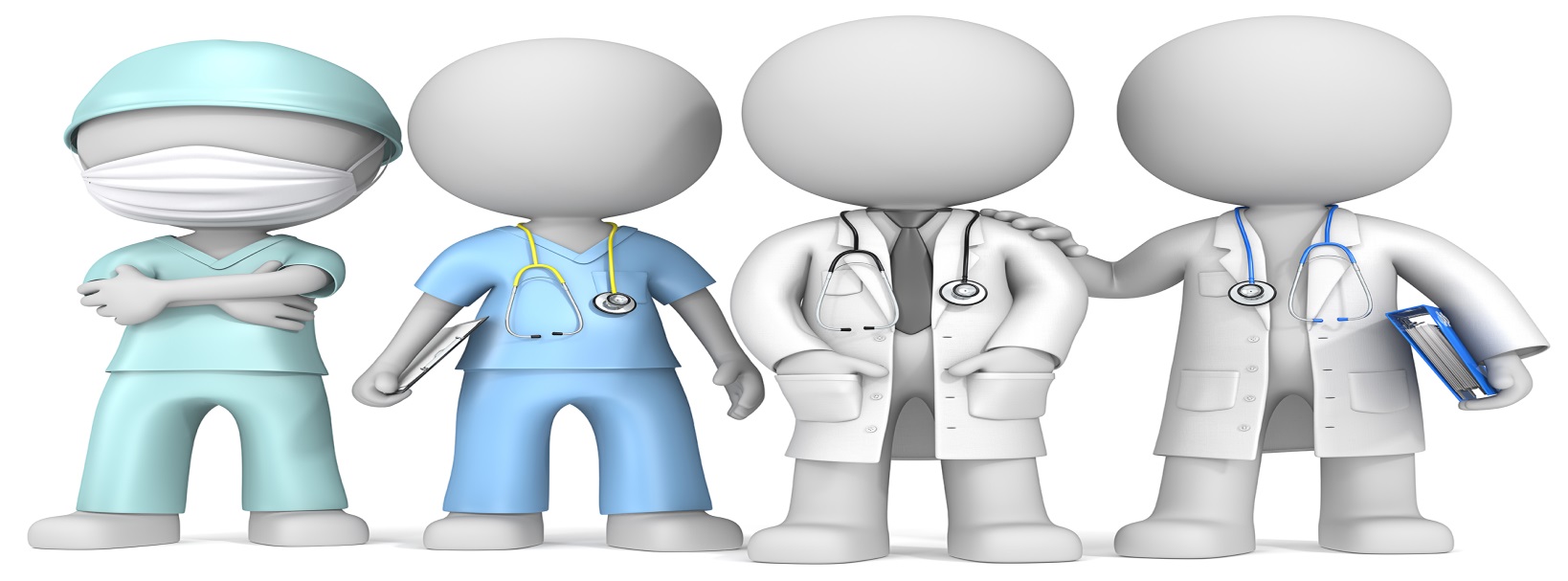 Concluzii
Standarte și reglementări stricte;
Educație și formare;
Screening riguros al donatorilor;
Testare și evaluare a sângelui donat;
Monitorizare și raportare;
Evaluare și îmbunătățire continua.
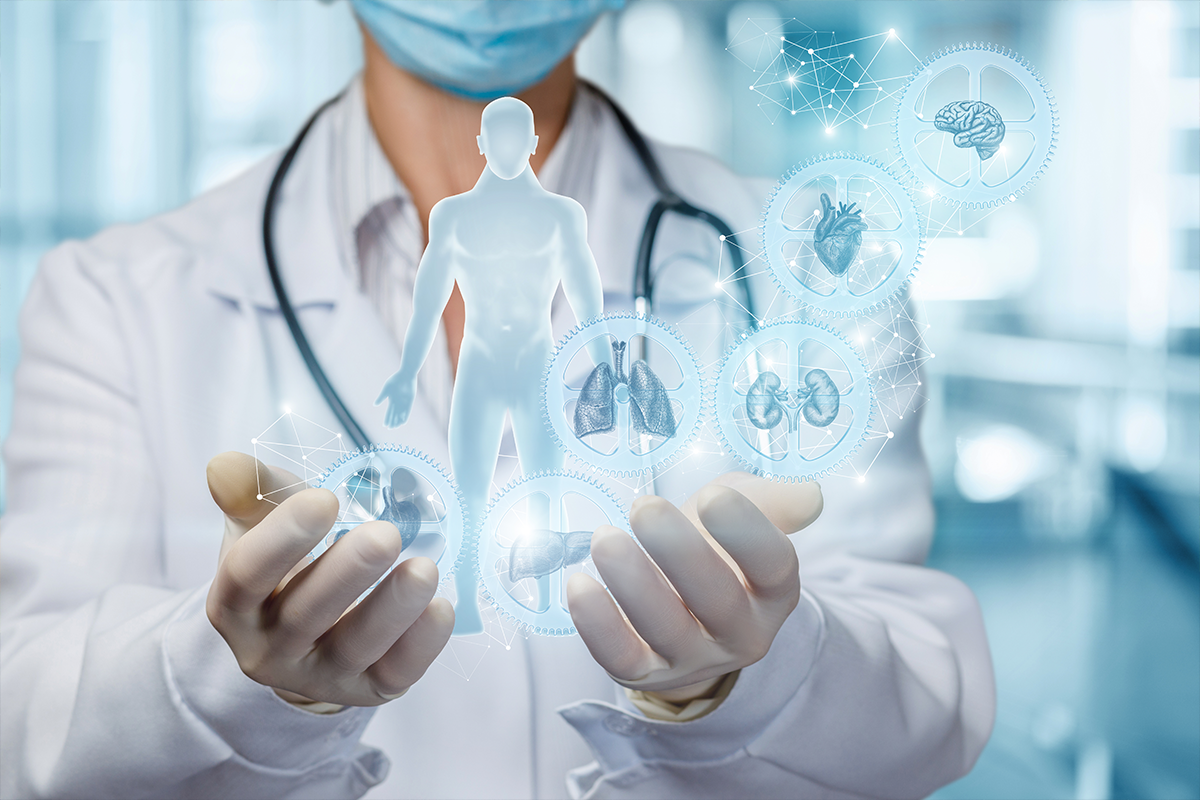 “SUNTEM CEEA CE FACEM ÎN MOD REPETAT,PRIN URMARE, EXCELENȚA NU ESTE UN ACT SINGULAR, CI UN OBICEI ”
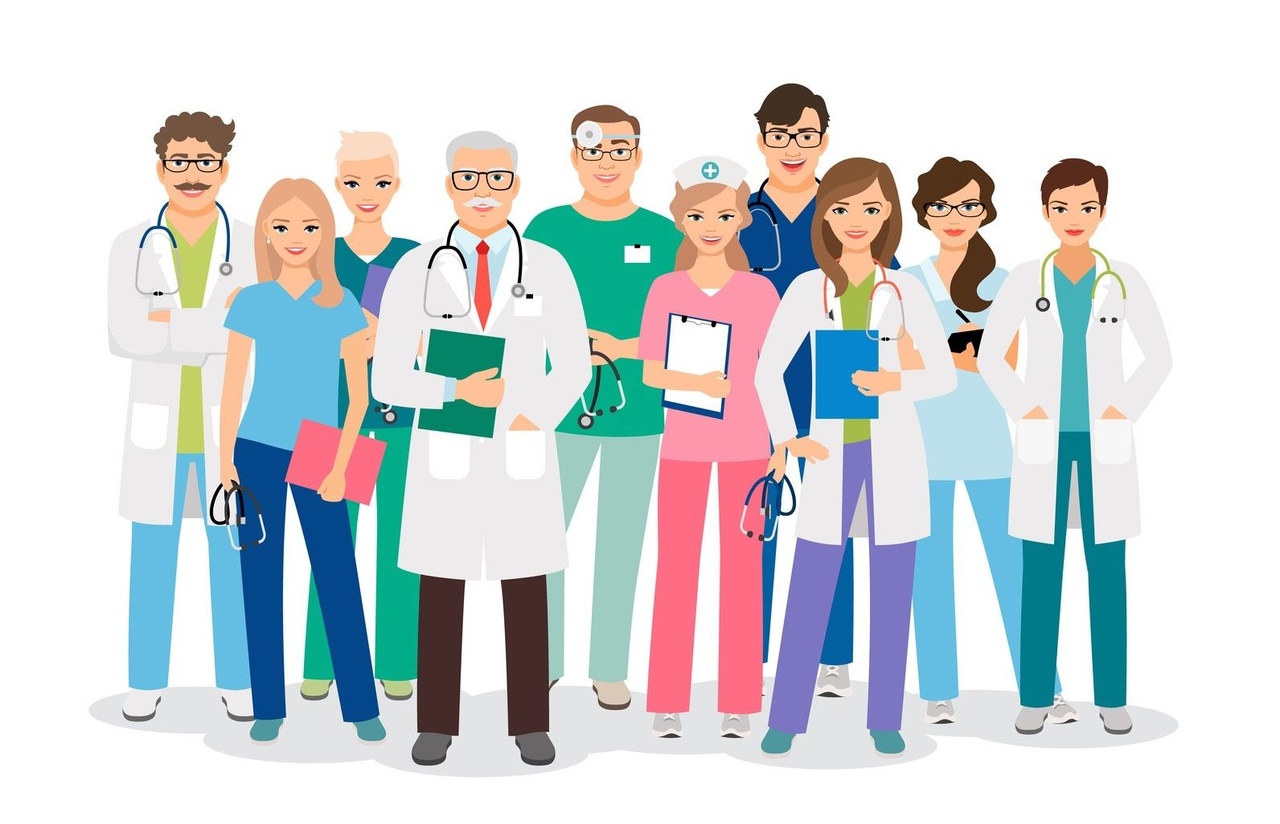